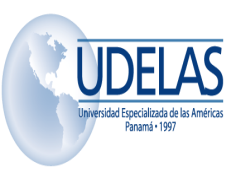 UNIVERSIDAD ESPECIALIZADA DE LAS AMÉRICASEXTENSIÓN CHIRIQUÍFACULTAD DE EDUCACIÓN ESPECIALESCUELA DE EDUCACIÓN SOCIALTRABAJO DE GRADO PARA OPTAR EL TÍTULO DE LICENCIATURA EN DOCENCIA EN INFORMÁTICA EDUCATIVASUSTENTADO POR:
 YARILUZ GONZÁLEZ PINZÓN4-722-1078

ISBETH ORTEGA
4-704-305
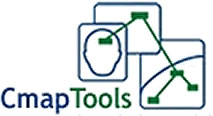 “Beneficios de las herramientas tecnológicas utilizadas en el Proyecto Conéctate al Conocimiento para la enseñanza y aprendizaje en el Centro Básico San Mateo, Distrito de David, Provincia de Chiriquí, año lectivo 2010”.
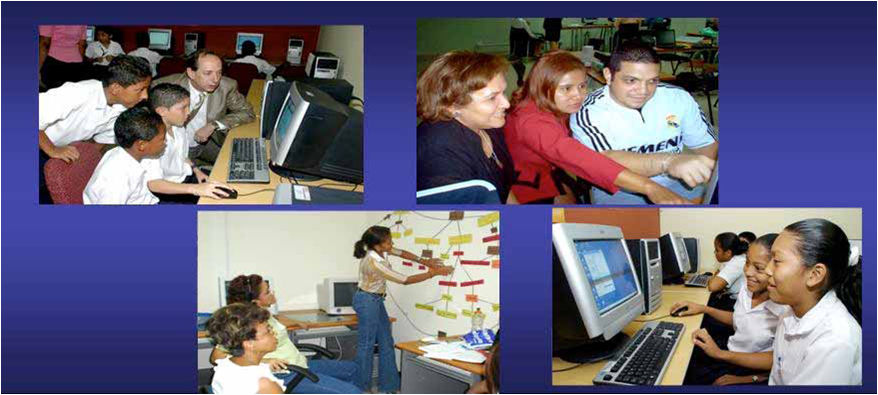 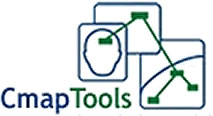 Capitulo 1
Marco Introductorio
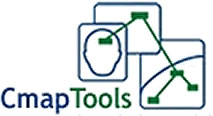 OBJETIVOS
General
Analizar los beneficios de las herramientas tecnológicas utilizadas en el Proyecto Conéctate al Conocimiento para la enseñanza y aprendizaje en el Centro Básico San Mateo.
1.
2.
4.
3.
OBJETIVOS
Específicos
Describir cómo el Proyecto Conéctate al Conocimiento, como herramienta metodológica para la enseñanza y aprendizaje de los estudiantes, fue beneficioso para los docentes y alumnos de este centro educativo.
Establecer el grado de motivación existente entre los estudiantes de la escuela en relación con los aportes que representó el Proyecto Conéctate al Conocimiento.
Identificar las características del enfoque didáctico existente en el aula de informática con respecto al Proyecto Conéctate al Conocimiento.
Establecer las necesidades del Proyecto Conéctate al Conocimiento con respecto al aprendizaje de los estudiantes.
Contexto Temporal
Contexto Temático
Contexto Institucional
Contexto Metodológico
Contexto Instrumental
ALCANCES Y LIMITACIONES
Contexto Geográfico
Contexto Poblacional
¿Qué es CmapTools?
Es un programa basado en mapas conceptuales.
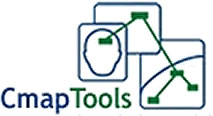 Capitulo 2
Marco teórico
VARIABLES
Proyecto Conéctate como herramienta metodológica para 
la enseñanza y aprendizaje de la informática.
Grado de Motivación entre los estudiantes de la 
escuela.
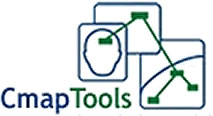 Características del enfoque didáctico existentes en el aula de informática.
Necesidades del Proyecto Conéctate al Conocimiento con respecto al aprendizaje.
Aprendizaje Significativo
Aprendizaje 
Significativo
Memorización comprensiva
Produce una interacción
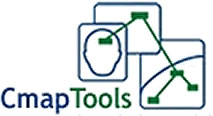 1.
2.
3.
Beneficios de la utilización de la herramienta CmapTools en el Centro Básico San Mateo:
Construcción de mapas conceptuales de forma digital.
Es una herramienta fácil de usar.
Permite ser administrada por maestros y estudiantes.
1
2
3
Reforzar la 
comprensión
.
Aclarar pensamientos
Técnicas de Aprendizaje Visual:
Integrar nuevos
conocimientos
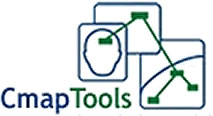 ¿Qué es un mapa conceptual?
Los mapas conceptuales ilustran gráficamente las relaciones entre ideas.
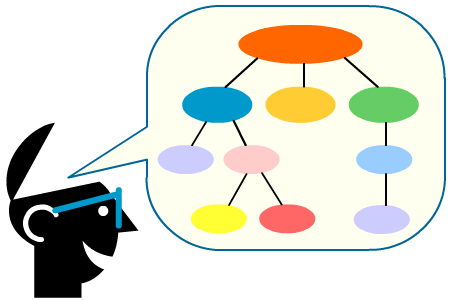 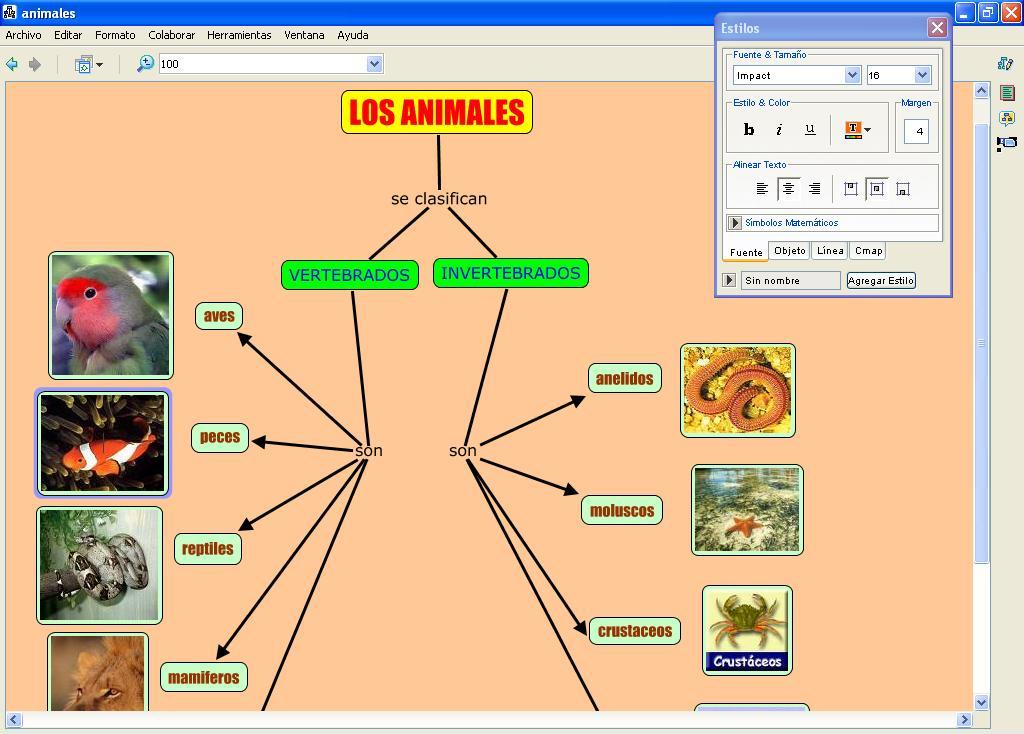 Capitulo 3
Marco METODOLÓGICO
TIPO DE INVESTIGACIÓN
DESCRIPTIVA
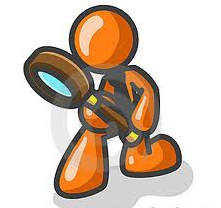 EXPLORATORIA
FUENTES DE INFORMACIÓN
SISTEMAS DE VARIABLES
INSTRUMENTACIÓN
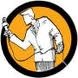 Entrevista
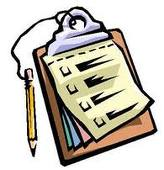 Encuesta o cuestionario
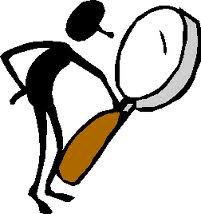 Guía de Observación
TRATAMIENTO DE INFORMACIÓN
Técnicas de Procesamiento de Datos.

Técnicas de Análisis de Datos.

Técnicas de Procesamiento de Datos.
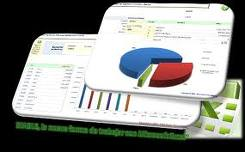 Capitulo 4
ANÁLISIS E 
INTERPRETACIÓN
DE DATOS
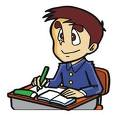 Encuesta aplicada a los estudiantes
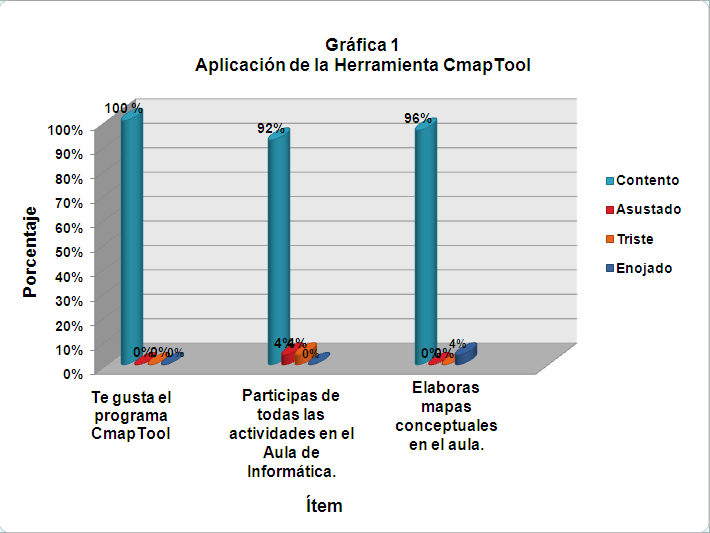 s
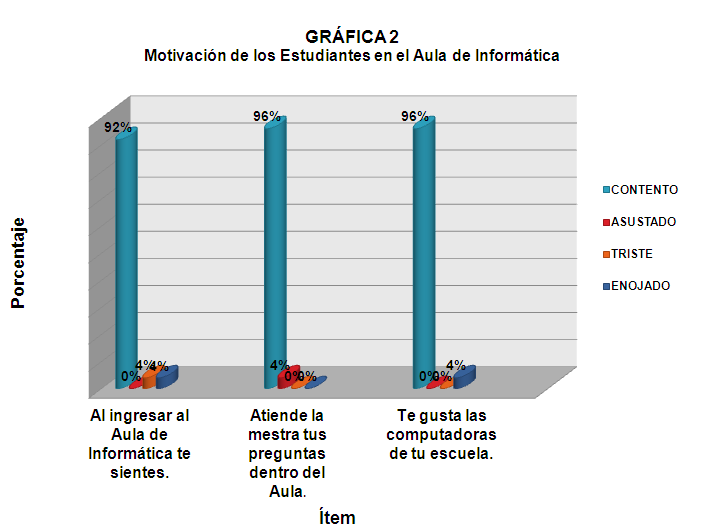 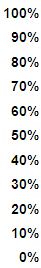 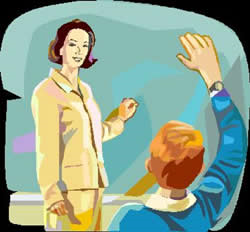 Encuesta aplicada a los docentes
Cuadro N0. 5
DISTRIBUCIÓN DE LAS FRECUENCIAS Y PORCENTAJES DEL INDICADOR
ENCUESTA REALIZADA A LOS DOCENTES DEL 
CENTRO BÁSICO SAN MATEO, VARIABLE1
Cuadro N0. 6
DISTRIBUCIÓN DE LAS FRECUENCIAS Y PORCENTAJES DEL INDICADOR
ENCUESTA REALIZADA A LOS DOCENTES DEL 
CENTRO BÁSICO SAN MATEO, VARIABLE1
Entrevista Aplicada al Director del Plantel Educativo
¿Qué beneficios aportó el Proyecto Conéctate en esta escuela?

¿Considera usted que esta herramienta motivó a los estudiantes a utilizar más las computadoras?
Entrevista Aplicada a la Coordinadora del Aula de Innovación
¿Colaboran los demás docentes dentro del Aula de Innovación con el proceso de enseñanza-aprendizaje?.
¿Presentaron dificultad los estudiantes al manejar la herramienta CmapTools?
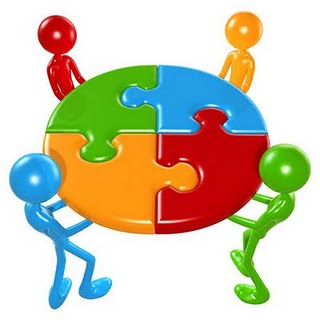 CONCLUSIONES
Y
RECOMENDACIONES
CONCLUSIONES
El Proyecto Conéctate, como herramienta metodológica, adopta un enfoque constructivista para la enseñanza aprendizaje de la informática a través de la herramienta CmapTools. 


El enfoque didáctico es un instrumento en el aula de innovación,  la cual desarrolló cambios  de transmisión del conocimiento que hicieron crecer la necesidad de educar las actuales y futuras generaciones al uso y a la interpretación de las imágenes y de las representaciones visuales a través de las computadoras.
CONCLUSIONES
Conéctate al Conocimiento es una importante innovación en el sistema educativo panameño, definida como un  espacio común para la construcción colaborativa de conocimiento y la promoción de aprendizajes significativos.


Con CmapTools, es posible desarrollar un mapa conceptual general que sirva de marco de guía para estos estudios y como una herramienta para integrar todas las actividades de aprendizaje dentro de un modelo de conocimiento altamente organizado.
RECOMENDACIONES
Los docentes de grado, en forma general y no sólo los de informática,  deben tomar seminarios de capacitación para el manejo y uso de las computadoras, debido a que no sólo el docente de la materia de informática es el asignado para impartir estas clases en el aula  de informática.

Al director  del Centro Básico San Mateo que aún cuenta con el programa CmapTools, que oriente a los docentes de grado  para que se imparta y utilice esta herramienta en el aula de informática.
GRACIAS POR SU ATENCIÓN